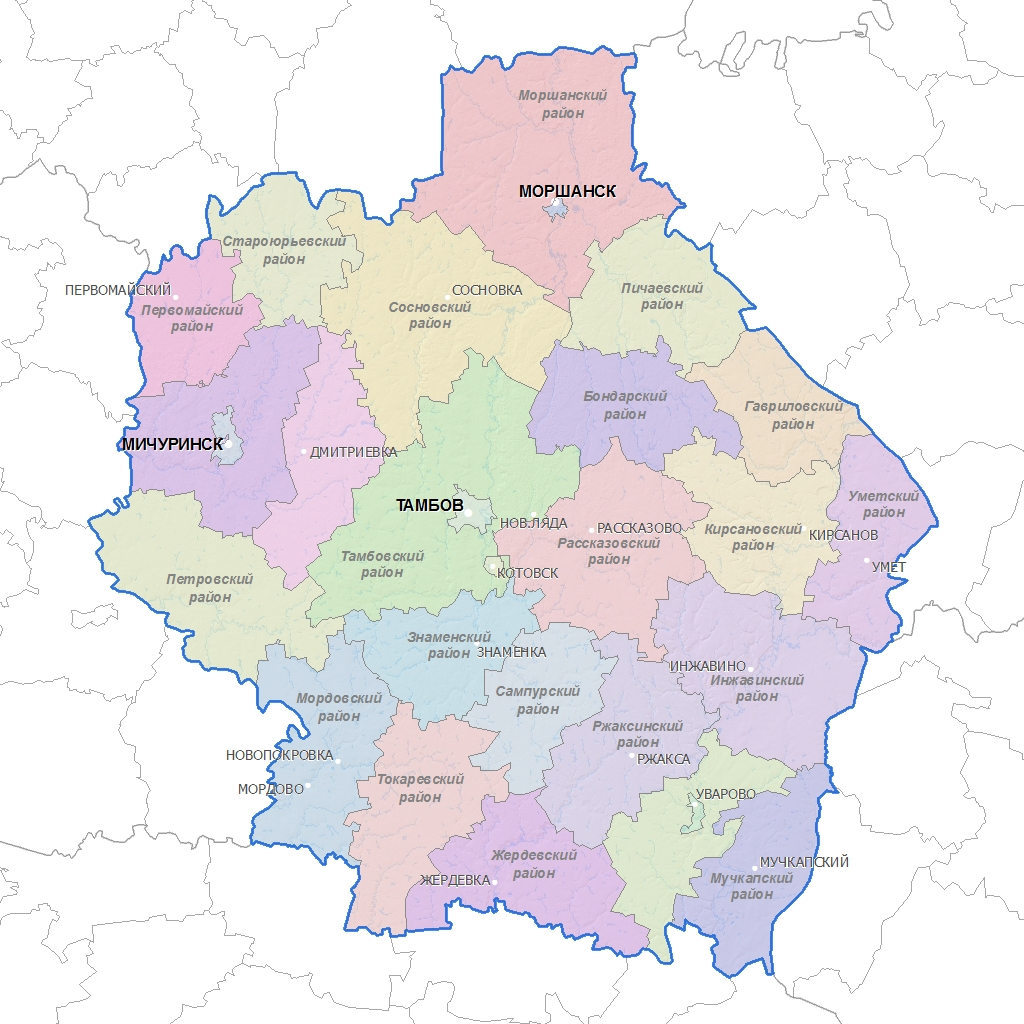 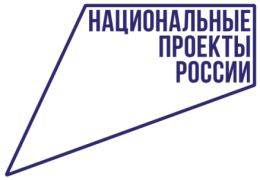 Национальный проект «Малое и среднее предпринимательство и поддержка индивидуальной предпринимательской инициативы»
ОКАЗАНИЕ ИМУЩЕСТВЕННОЙ ПОДДЕРЖКИ САМОЗАНЯТЫМ ГРАЖДАНАМ
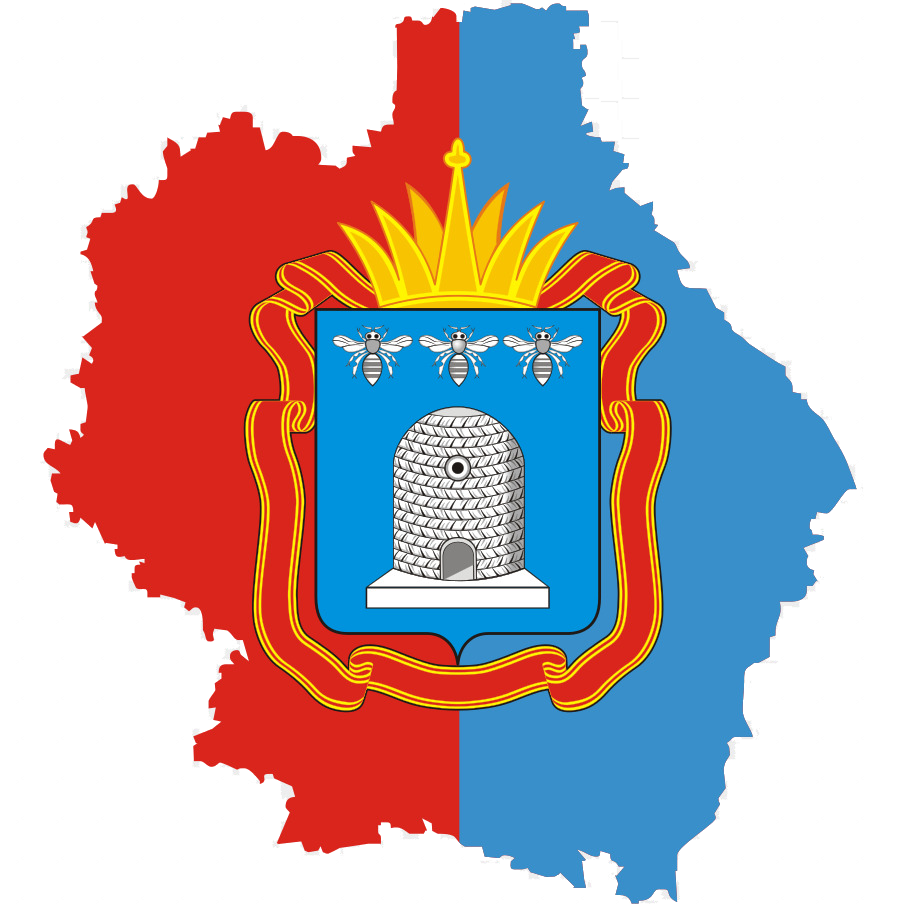 ОКАЗАНИЕ ИМУЩЕСТВЕННОЙ ПОДДЕРЖКИ САМОЗАНЯТЫМ ГРАЖДАНАМ
Имущественная поддержка оказывается органами государственной власти, органами местного самоуправления в виде передачи во владение и (или) в пользование государственного или муниципального имущества, на возмездной основе, безвозмездной основе или на льготных условиях, в том числе:
установок
транспортных средств 
инвентаря
инструментов
земельных участков
зданий
строений
сооружений
нежилых помещений
оборудования
машин
механизмов
Объекты, предназначенные для субъектов малого и среднего предпринимательства и самозанятых граждан, включаются в формируемые органами власти и местного самоуправления и ежегодно дополняемые перечни государственного и муниципального имущества.
Ознакомиться с перечнем муниципального имущества по ссылке:https://r48.tmbreg.ru/imushhestvennaya-podderzhka-subektov-msp/imushhestvo-dlya-biznesa/perechen-imushhestva-dlya-msp.html
Телефон:_8 (475) 2 17 36Эл. Почта: econ2@r48.tambov.gov.ru
Сайт:https://r48.tmbreg.ru
АДМИНИСТРАЦИЯ ПЕРВОМАЙСКОГО РАЙОНА ТАМБОВСКОЙ ОБЛАСТИ
ОКАЗАНИЕ ИМУЩЕСТВЕННОЙ ПОДДЕРЖКИ САМОЗАНЯТЫМ ГРАЖДАНАМ
Алгоритм получения имущественной поддержки
Шаг 1. Подберите государственное или муниципальное имущество для осуществления предпринимательской деятельности на официальном сайте органа местного самоуправления в разделе «Имущественная поддержка» по ссылке:   https://r48.tmbreg.ru/imushhestvennaya-podderzhka-subektov-msp/imushhestvo-dlya-biznesa.html
Шаг 2. Обратитесь в орган местного самоуправления, осуществляющий функции по управлению и распоряжению имуществом. Уточните у представителя органа местного самоуправления характеристики объекта, местоположение, условия предоставления:телефон: 8 (475 48)2 14 33, 2 30 04
эл. почта: im@r48tambov.gov.ru, im2@r48.tambov.gov.ru 
сайт:https://r48.tmbreg.ru
личное обращение: Махина Ираида Валерьевна, Жукова Марина Николаевна
Шаг 3. Напишите заявление о предоставлении имущества или заявление об объявлении процедуры торгов на право заключения договора аренды имущества
Шаг 4. Примите участие в процедуре торгов. На сайте https://torgi.gov.ru/new/public в разделе «Торги» зайдите в подраздел «Аренда, безвозмездное пользование имуществом» и посмотрите информацию о торгах на право заключения договоров аренды в отношении муниципального имущества
Шаг 5. Заключите договор аренды имущества
Телефон:_8(475) 2 17 36Эл. Почта:_econ2@r48.tambov.gov.ru
Сайт:https://r48.tmbreg.ru
___
АДМИНИСТРАЦИЯ  ПЕРВОМАЙСКОГО РАЙОНА ТАМБОВСКОЙ ОБЛАСТИ